Egg or no egg?
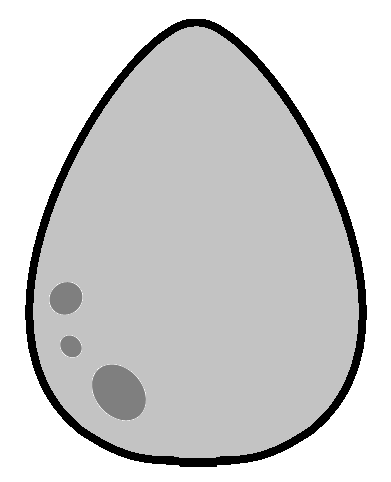 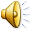 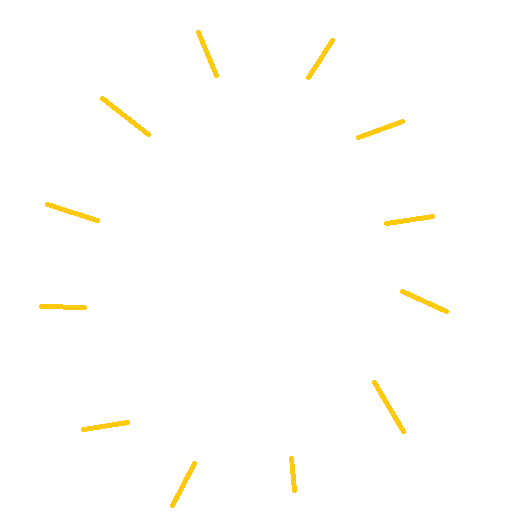 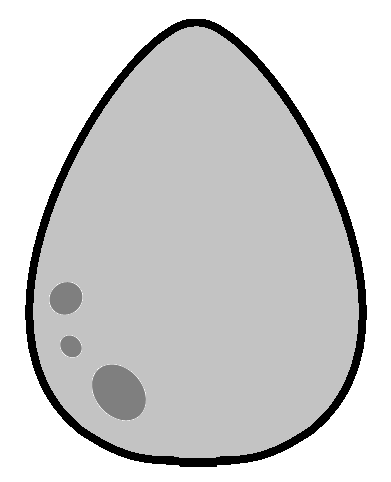 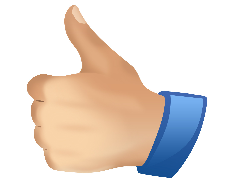 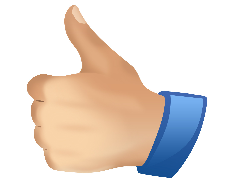 [Speaker Notes: If you think the animals hatches from an egg, then have your thumbs up, or else thumbs down.]
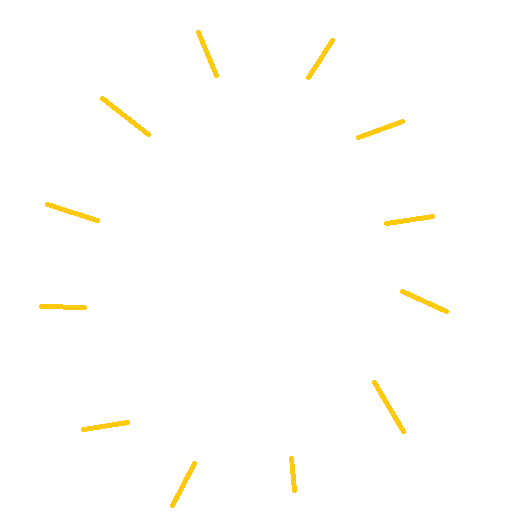 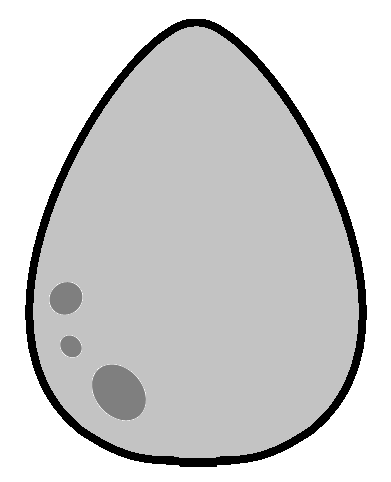 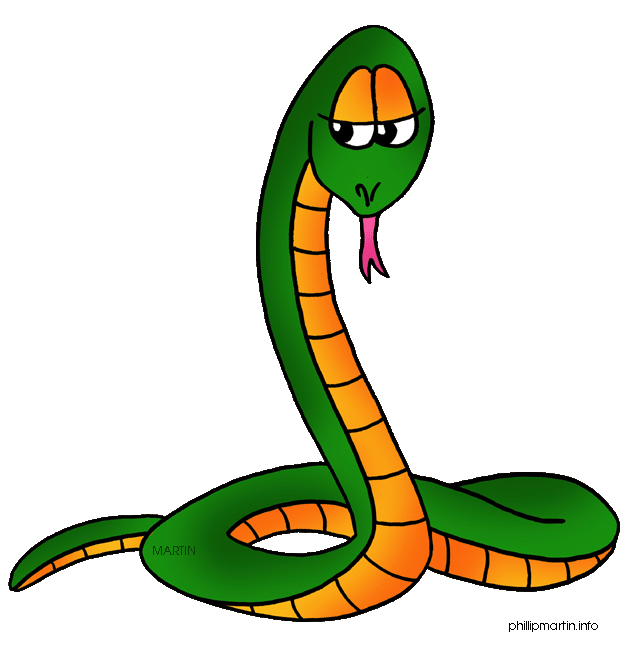 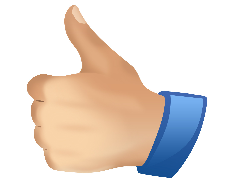 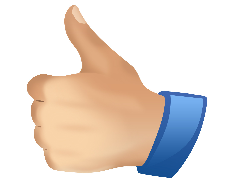 [Speaker Notes: Free snake image from: http://animals.phillipmartin.info/animal_snake.htm]
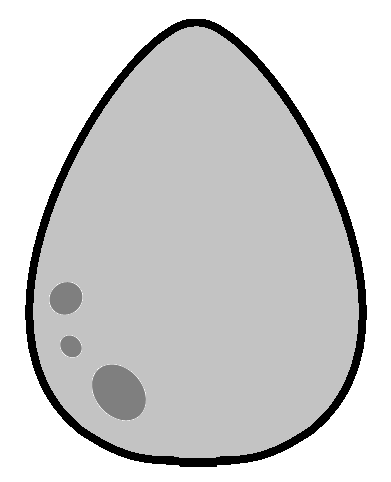 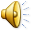 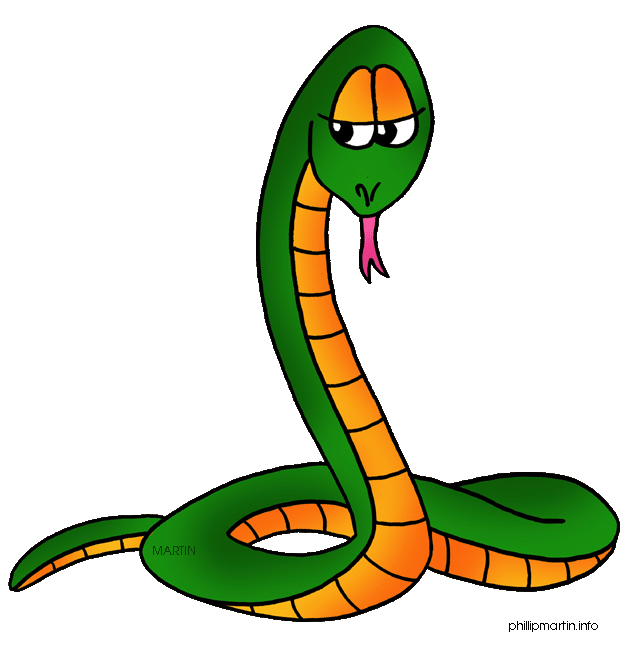 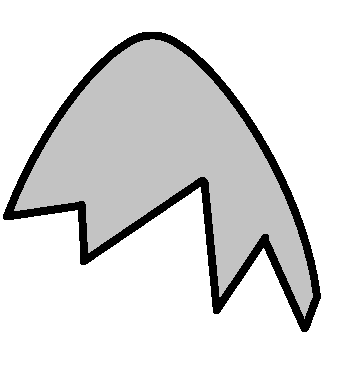 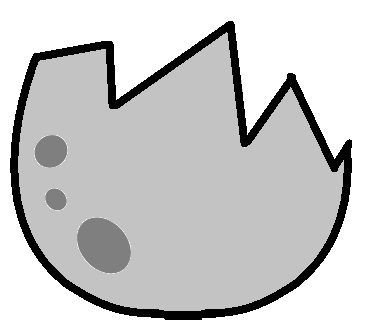 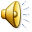 [Speaker Notes: Free snake image from: http://animals.phillipmartin.info/animal_snake.htm]
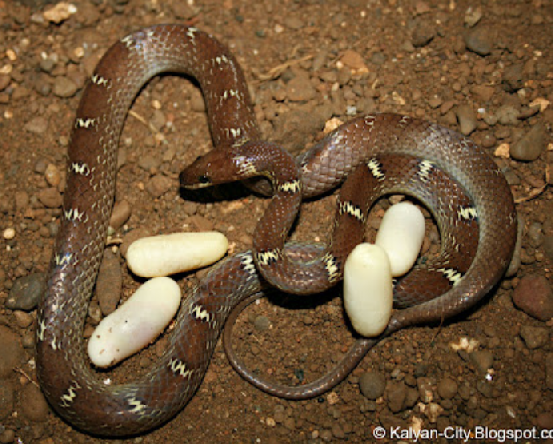 [Speaker Notes: Image from: http://kalyan-city.blogspot.co.uk/2010/07/common-wolf-snake-lycodon-aulicus.html]
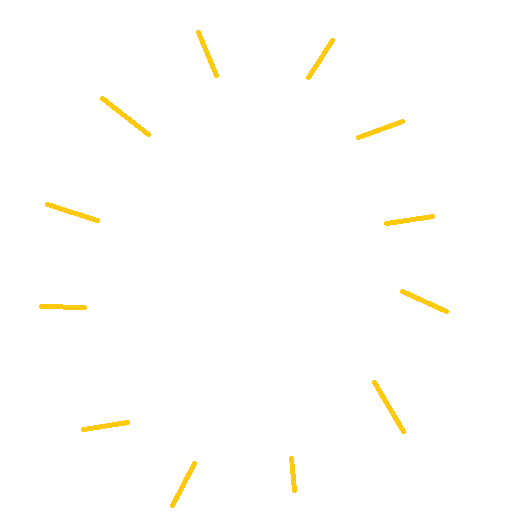 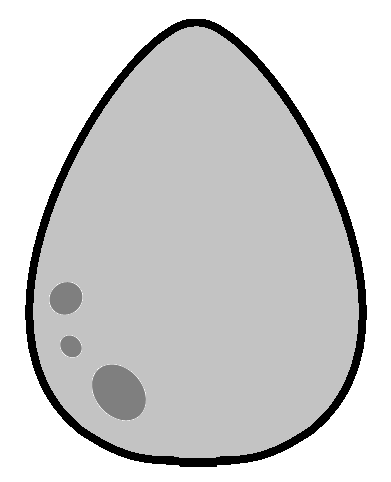 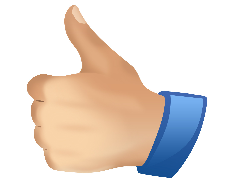 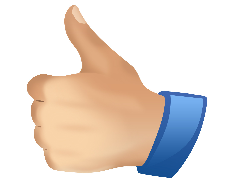 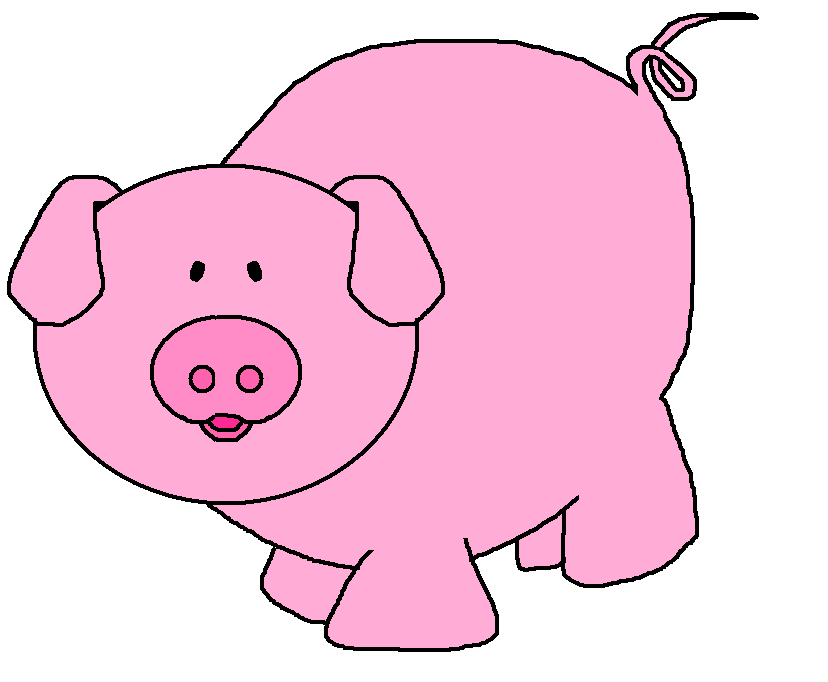 [Speaker Notes: Image from: http://bestclipartblog.com/12-pig-clipart.html/pig-clipart-7]
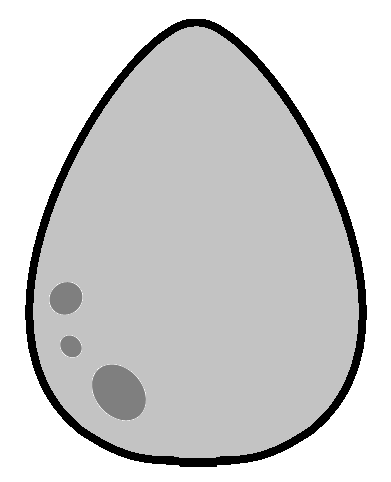 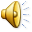 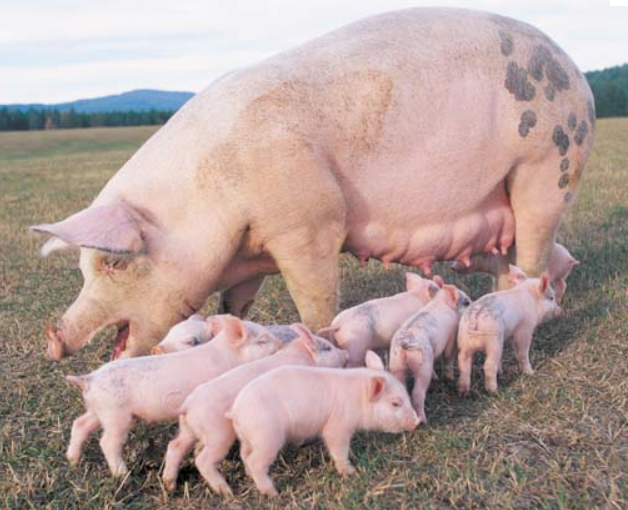 [Speaker Notes: Image from: http://www.britannica.com/EBchecked/media/70034/Female-pigs-can-have-as-many-as-20-piglets-in]
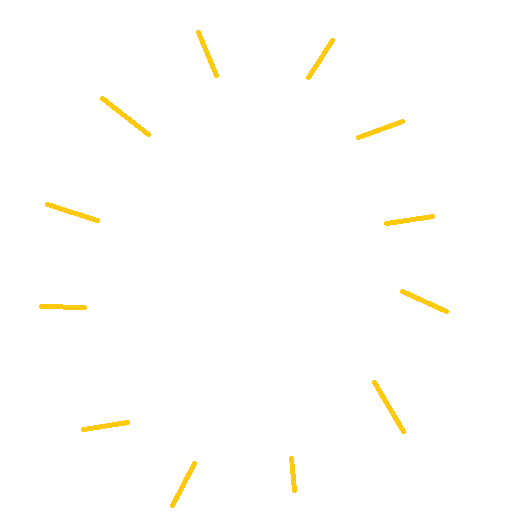 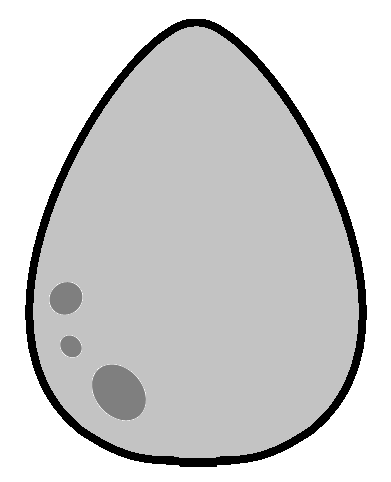 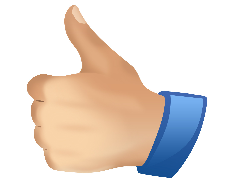 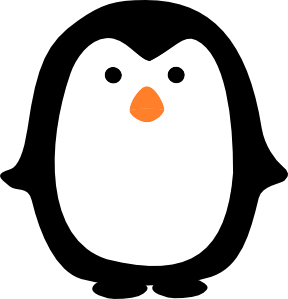 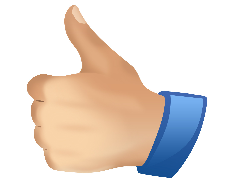 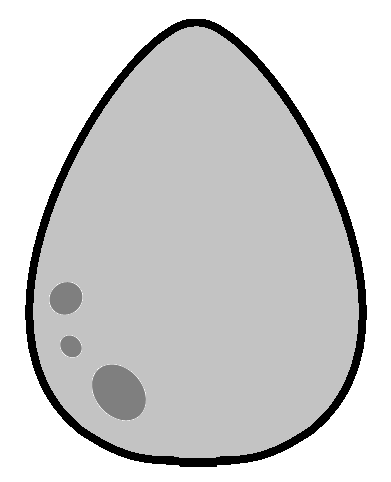 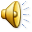 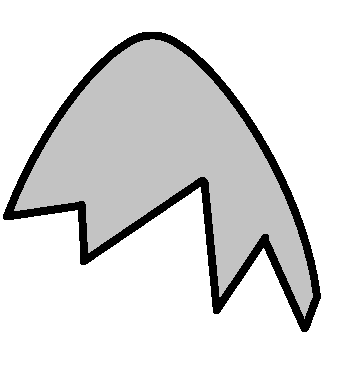 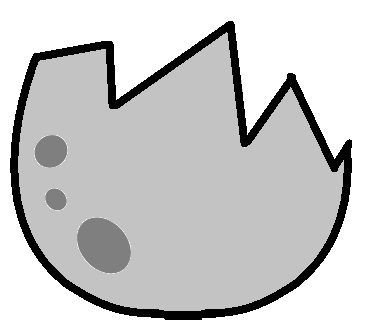 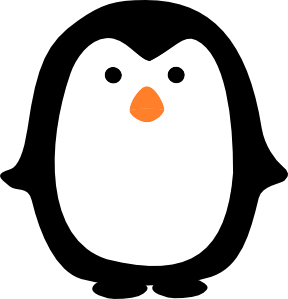 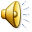 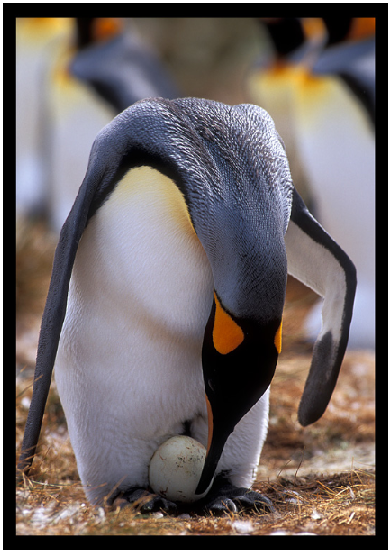 [Speaker Notes: Image from: http://www.penguin-pictures.net/kingpenguinegg.jpg]
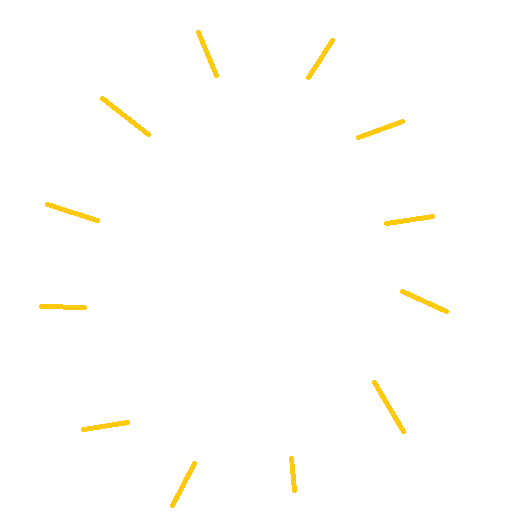 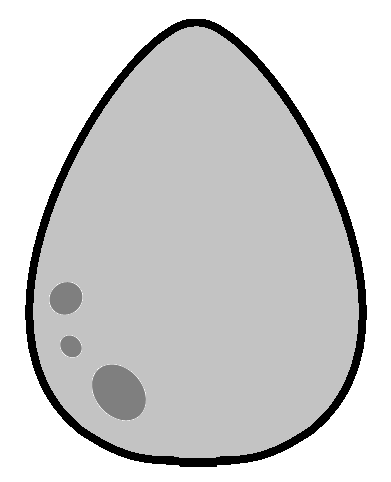 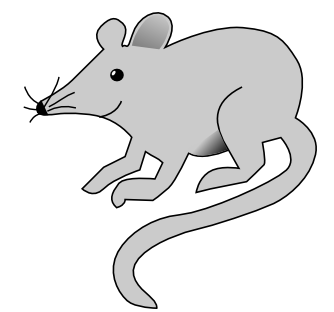 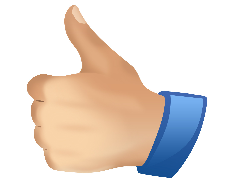 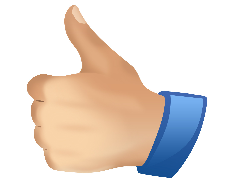 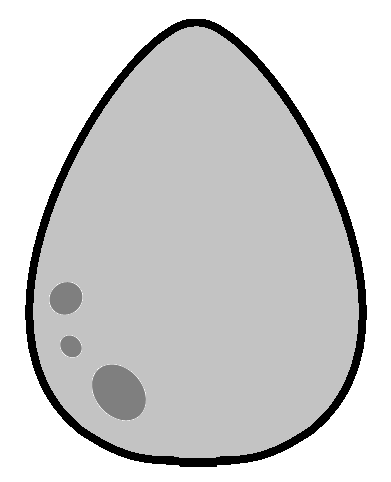 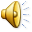 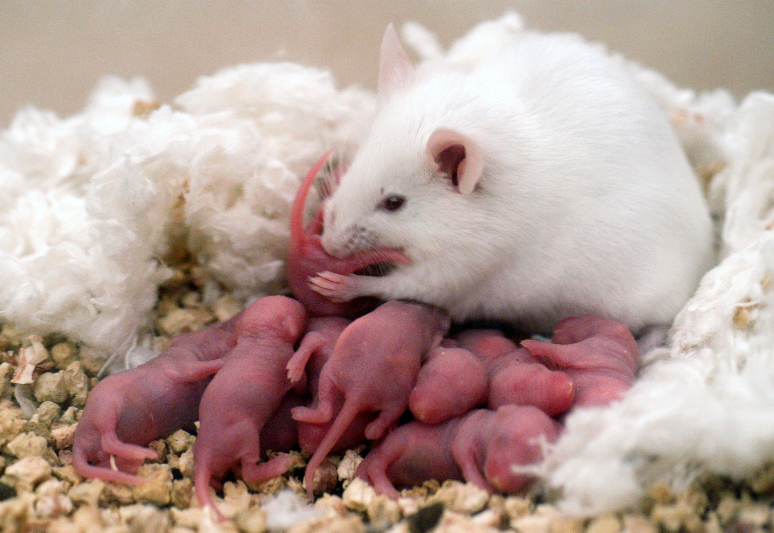 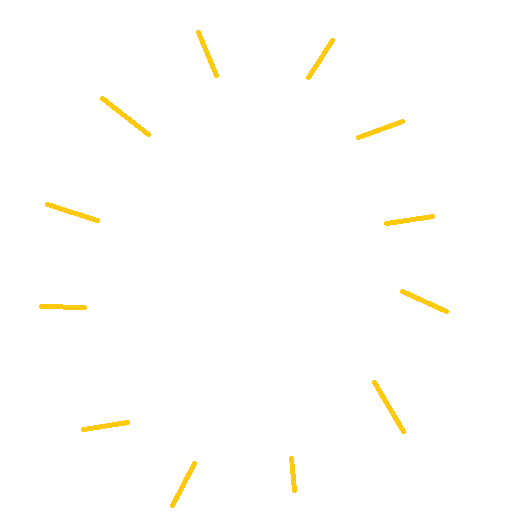 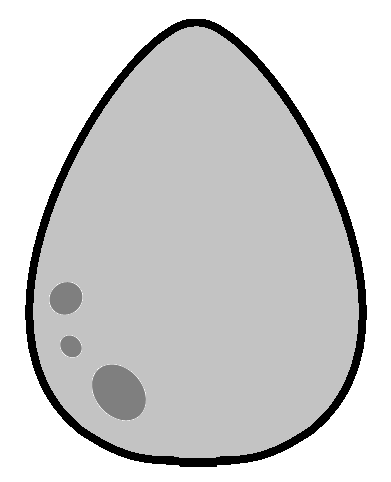 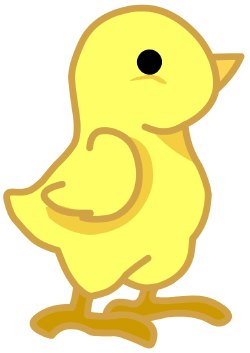 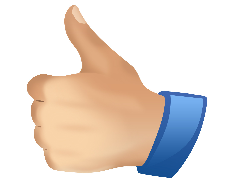 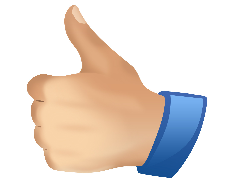 [Speaker Notes: Image from: http://www.dailyclipart.net/clipart/category/animal-clip-art/page/11/]
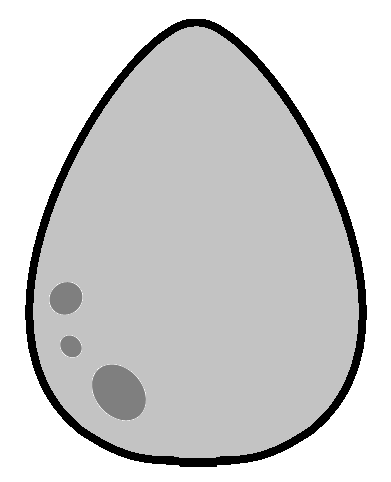 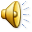 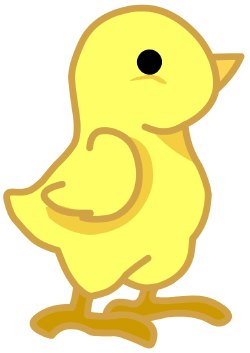 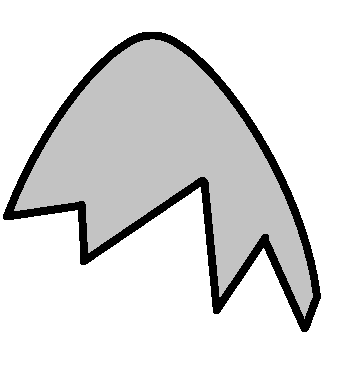 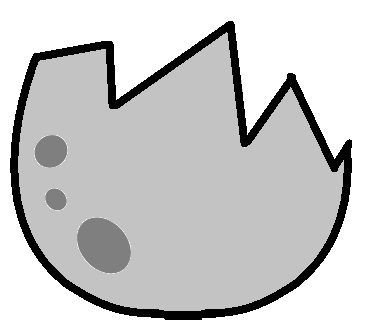 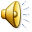 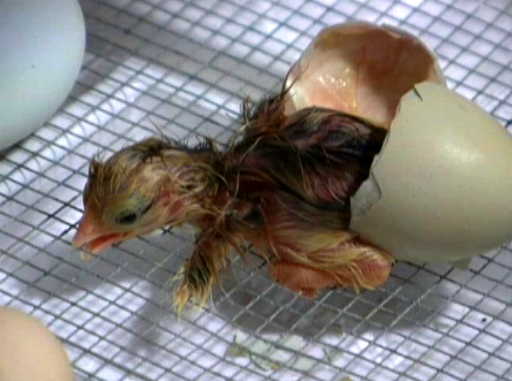 [Speaker Notes: Image from: http://edenparadigm.com/tag/hatching-chicken-eggs]
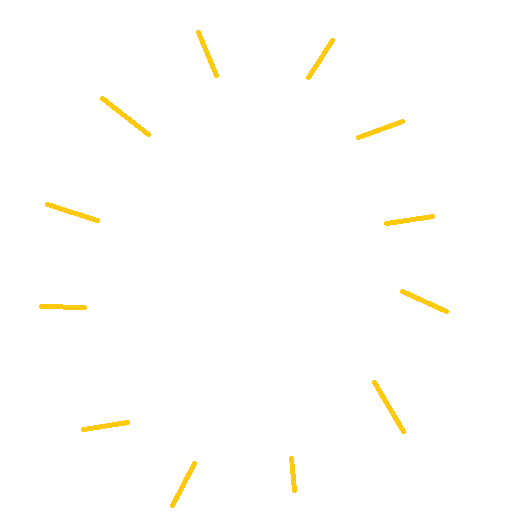 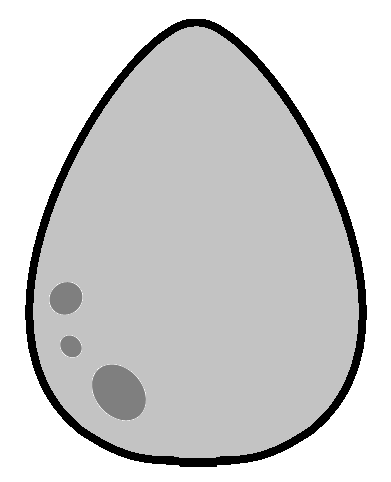 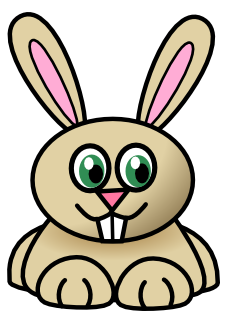 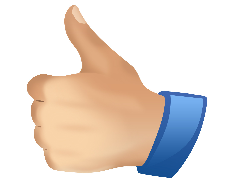 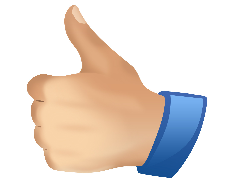 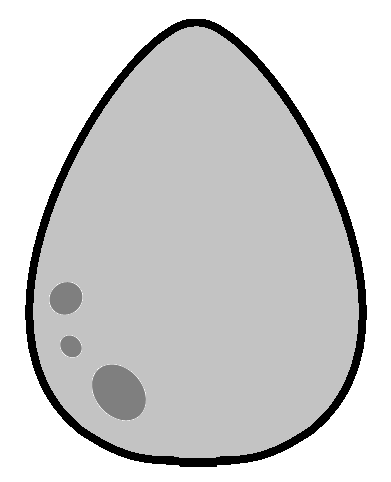 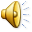 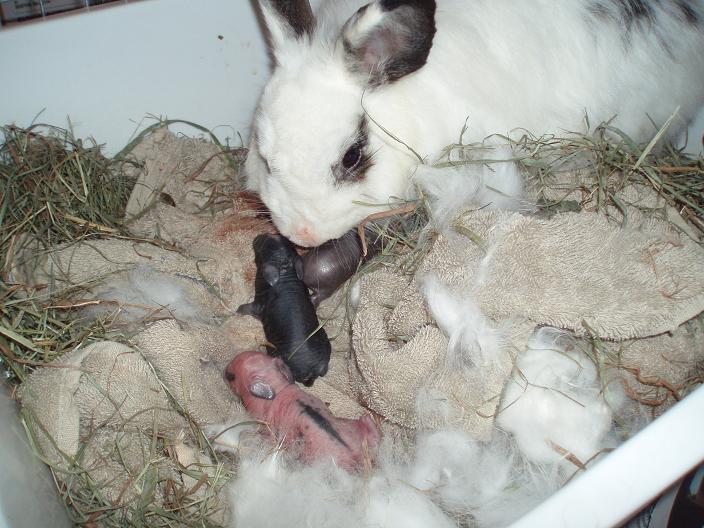 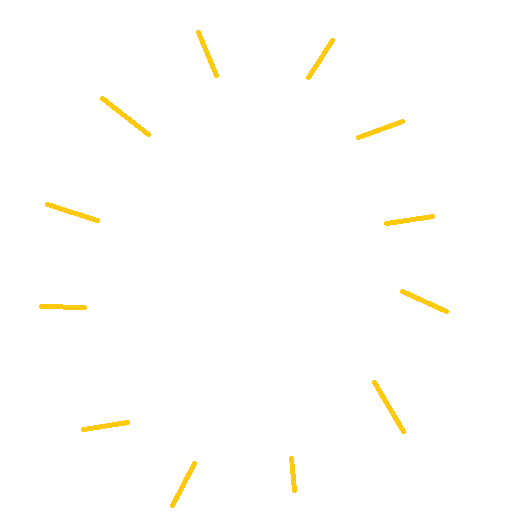 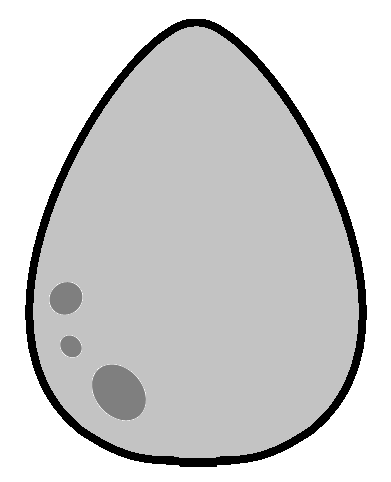 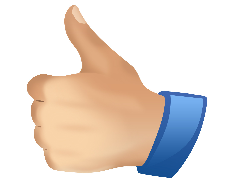 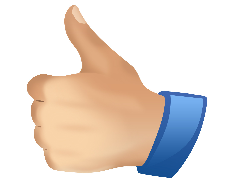 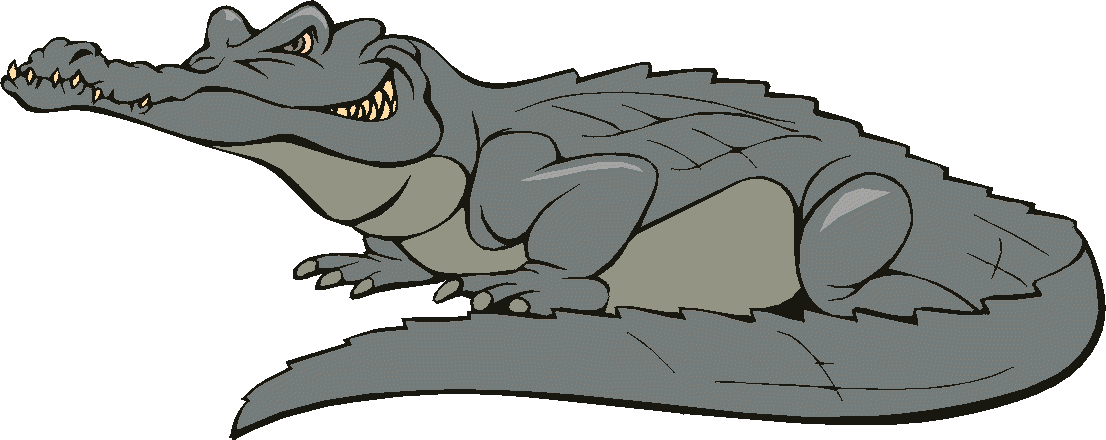 [Speaker Notes: Image from: http://www.arthursclipart.org/crocodiles/crocodiles/page_01.htm]
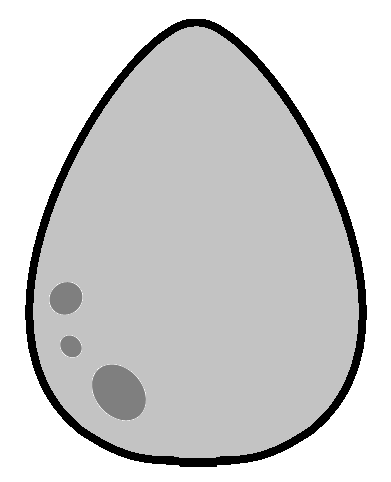 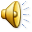 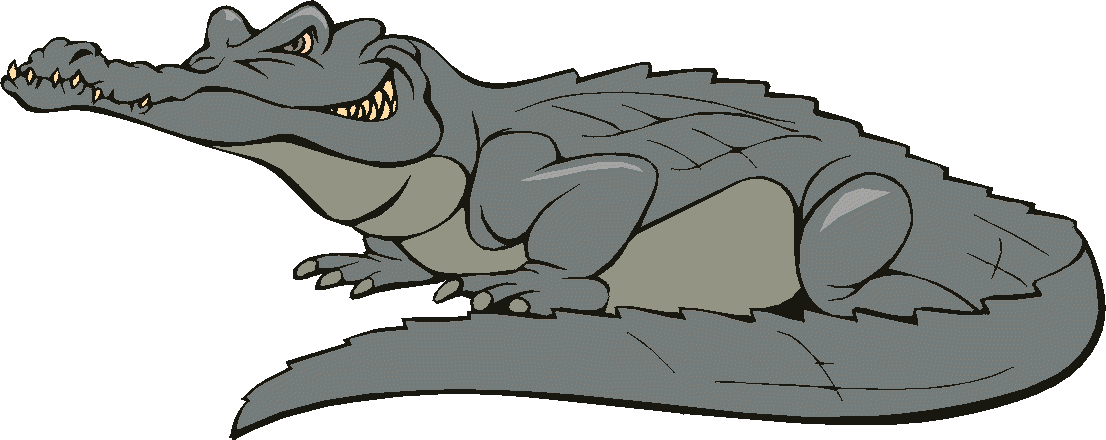 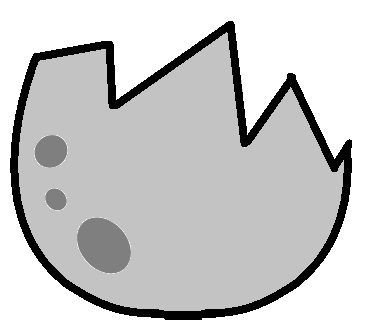 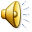 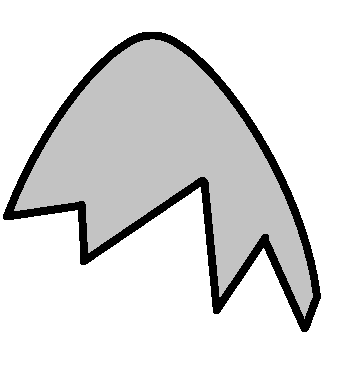 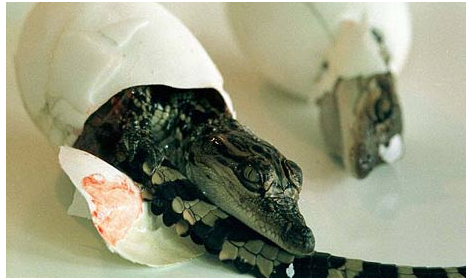 [Speaker Notes: Image from: http://www.guardian.co.uk/science/2008/jun/24/animalbehaviour.wildlife]
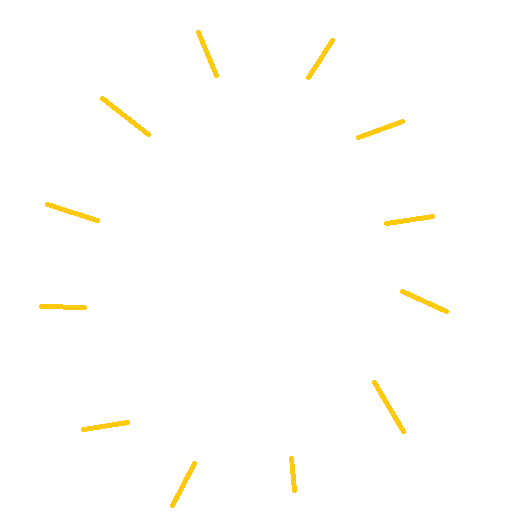 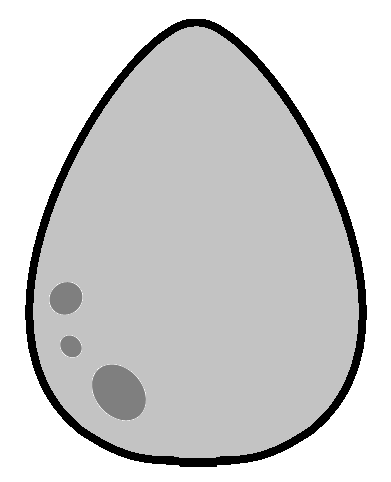 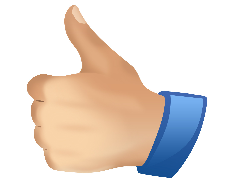 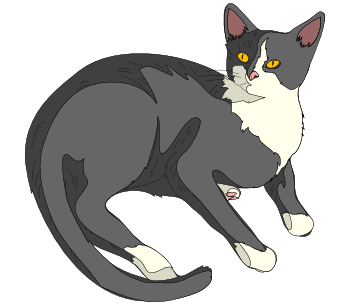 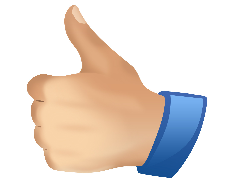 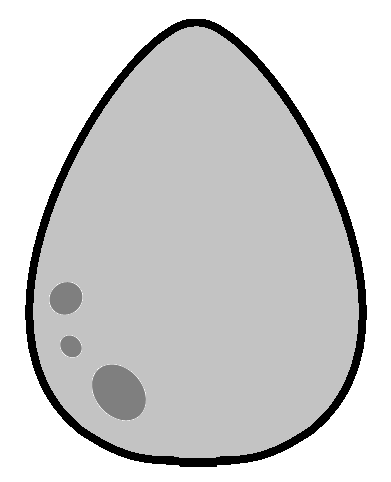 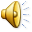 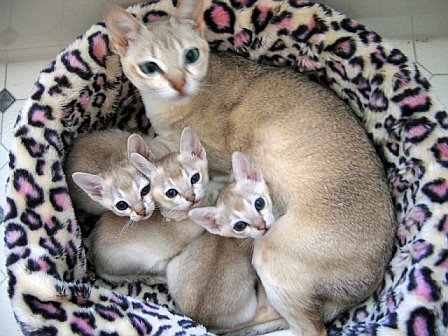 [Speaker Notes: Image from: http://catbed.com.au/wp-content/uploads/2011/04/Singapura-cat.jpg]
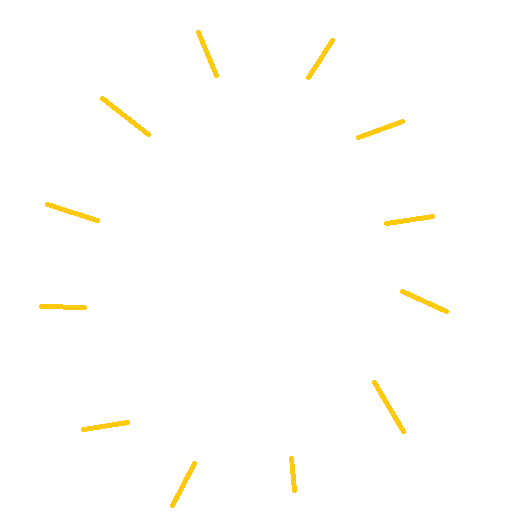 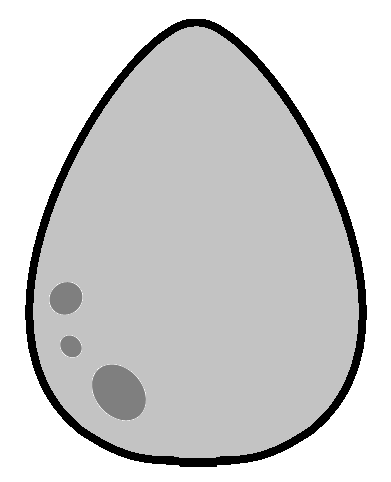 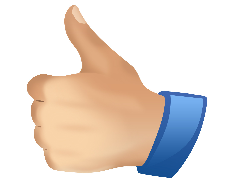 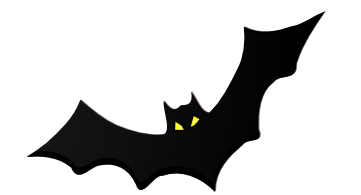 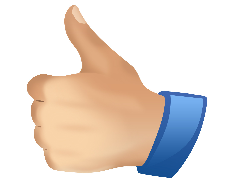 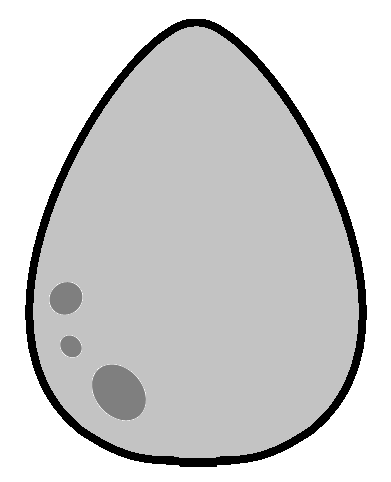 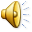 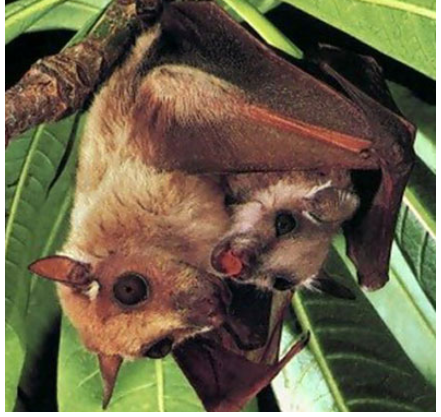 [Speaker Notes: Image from: http://topnews.net.nz/content/217482-government-s-plea-culling-fruit-bats]
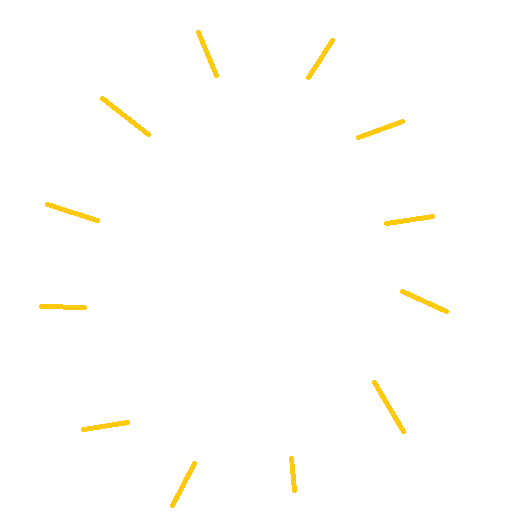 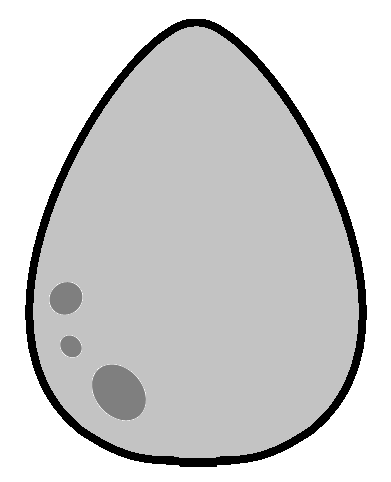 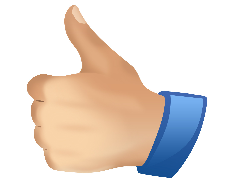 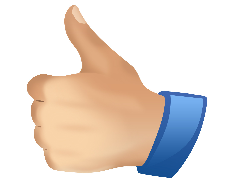 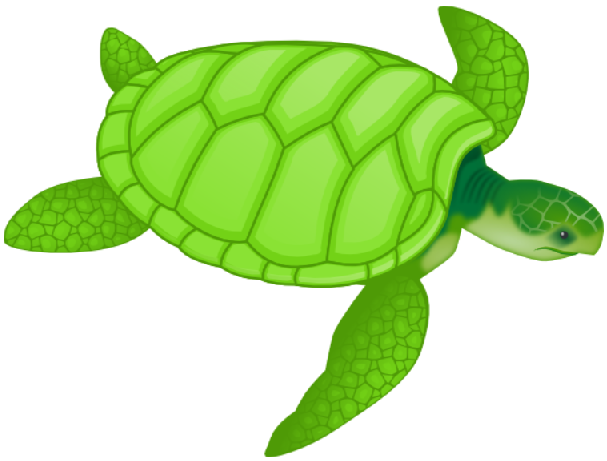 [Speaker Notes: Image from: http://bestclipartblog.com/7-turtle-clip-art.html/turtle-clip-art-1]
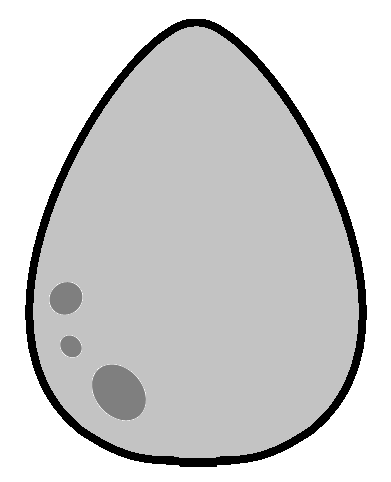 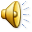 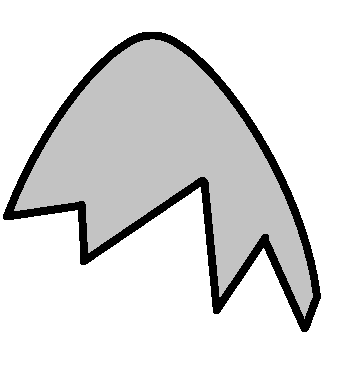 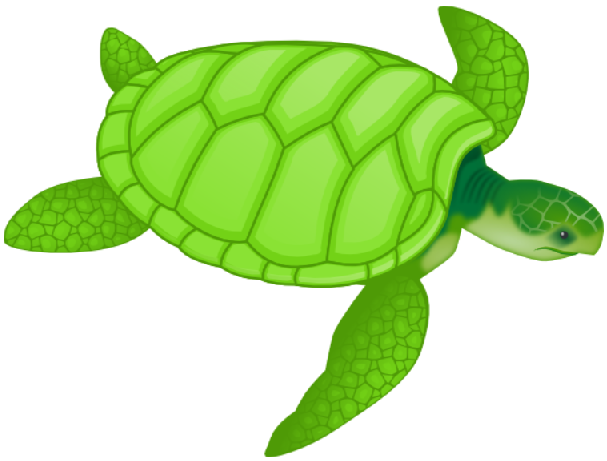 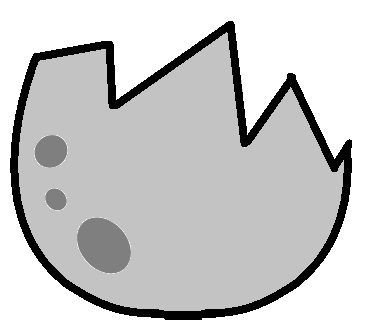 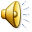 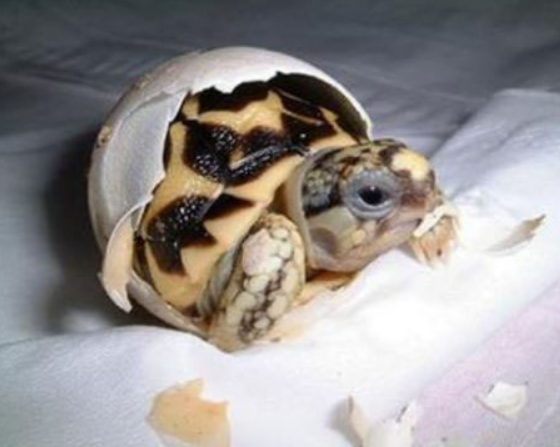 [Speaker Notes: Image from: http://www.hemmy.net/2008/05/27/birth-of-a-turtle/]
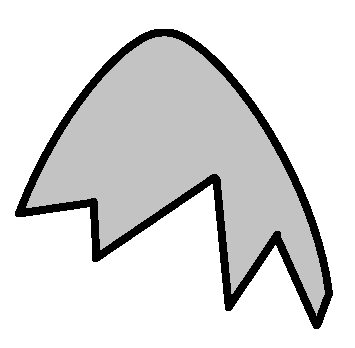 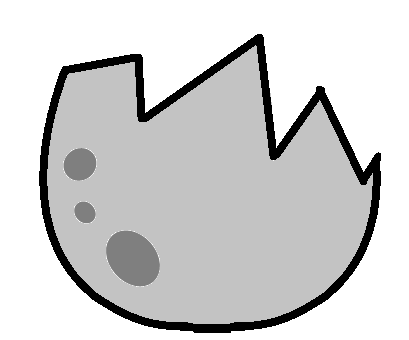 The end
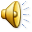 [Speaker Notes: Image from: http://www.hemmy.net/2008/05/27/birth-of-a-turtle/]